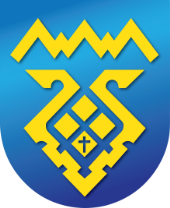 Департамент финансов администрации 
городского округа Тольятти
Отчет об исполнении бюджета городского округа Тольятти за 2023 год
Докладчик: 
Руководитель департамента финансов  Миронова Лариса Александровна
Основные показатели исполнения бюджета 
в 2023 году
млн.руб.
1
Динамика структуры муниципального долгав 2022 –2023 годах
млн.руб.
Стоимость обслуживания 
муниципального долга:
2022 (факт) – 228 млн.руб. 
2023 (факт) – 152 млн. руб.
Дефицит бюджета :
2022 (факт) – профицит 870 млн.руб.
2023 (факт) – профицит  464 млн.руб.
2
Структура собственных доходов за 2023 год
млн. руб.
3
Исполнение собственных доходов по источникамза 2023 год
млн. руб.
4
Исполнение собственных доходов 
по главным администраторам доходов бюджетаза 2023 год
млн. руб.
Департамент градостроительной деятельности
Департамент по управлению муниципальным имуществом
Управление потребительского рынка
Министерство имущественных отношений Самарской области
5
Исполнение расходов за 2023 год (ведомственная структура)
млн.руб.
6
Расходы бюджета на реализацию приоритетных национальных проектов в 2023 году (млн. руб.)
7
Благоустройство и содержание городских территорий в 2023 году
МП «ФСГС»

166 млн.руб.
153 млн. руб. - НП «Жилье и городская среда»
56 млн.руб.  - благоустройство 19 дворовых территорий
97 млн. руб. - благоустройство 2 общественных территорий 
 Парк Центрального района, Парк Победы
13 млн. руб. – сверхсофинанирование 2 дворовых территорий
МП
«Благоустройство»

313 млн.руб.
81 млн. руб. – благоустройство социально-значимых мест и мест отдыха
129 млн. руб. - комплексное благоустройство внутриквартальных (придомовых) территорий, ремонт внутриквартальных проездов, тротуаров
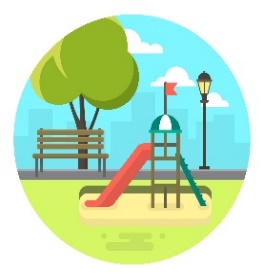 41 млн.руб. - содержание береговых зон, ремонт освещения, обустройство мест санкционированного размещения ТКО
25 млн.руб. - благоустройство территорий образовательных учреждений
37 млн.руб. – инициативные и общественные проекты
455 млн.руб. – комплексное содержание территорий
МП «Тольятти –чистый город»

560 млн.руб
50 млн.руб. – санитарная очистка, отлов животных, праздничное оформление
34 млн.руб. – содержание мест погребения
21 млн.руб. – приобретение техники, оборудования
8
Расходы в области лесного хозяйства в 2023 году
12 млн.руб. - Содержание МКУ "Тольяттинское лесничество"
10 млн.руб. – Лесовосстановление (50 га), агротехнический уход (196,9 га) и обработка почвы (40 га)
9 млн.руб. - Организация видеонаблюдения (28 камер) и постов охраны леса (5 постов)
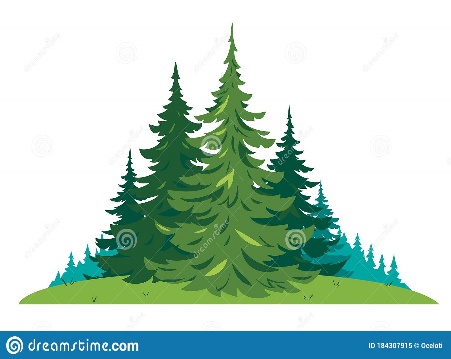 5  млн.руб. -Первичные меры пожарной безопасности (7979 га), патрулирование лесов
5 млн.руб. - Санитарное содержание лесов (350 га) и ликвидация несанкционированных свалок (600 м3), содержание дендропарка
4 млн.руб. - Расчистка неликвидных лесных участков (39,5 га) подготовка лесных участков (45га)
9
Расходы на осуществление дорожной деятельности с привлечением средств вышестоящего бюджета в 2023 году
1 280,7 млн руб. - Ремонт и кап. ремонт автомобильных дорог
310 тыс.м2 – 11 участков  
 ул.Жилина, ул. Макарова, ул. Революционная, ул. Цеховая, 
ул. Новозаводская, ул. Вокзальная, путепровод через автодорогу Восточная завода – часть ул. Борковской и др.
466,9 млн руб. - Содержание улично-дорожной сети городского округа Тольятти 
6316 тыс.м2
324,2 млн руб. – Строительство и реконструкция дорог
строительство ул. Высоцкого,
реконструкция: б-р Приморский,  Южное шоссе с парковками
120,5 млн руб. - Повышение безопасности дорожного движения
устройство линий наружного освещения, устройство светофорных объектов, дорожных знаков, ограждений и пр.
39,1 млн руб. – Капитальный ремонт и ремонт дворовых территорий многоквартирных домов и проездов к дворовым территориям (20 адресов)
11,2 млн руб. - Проектно-изыскательские работы
ул. Фермерская, б-р Здоровья (устройство пешеходной дорожки и линий наружного освещения), устройство линий наружного освещений ул, Фрунзе, ул. Ларина, ул. Кирова, переулка Островского
10
Расходы бюджета на обеспечение пожарной, антитеррористической  безопасности, ремонт и благоустройство, обеспечение доступности по учреждениям социальной сферы за 2023 год
млн. руб.
Антитеррористические мероприятия
Противопожарные мероприятия
Всего исполнено: 
290,8 млн.руб. 
(средства вышестоящих бюджетов –  70,5 млн.руб., средства городского округа –  220,3 млн.руб.)
Капитальный и текущий ремонт ( в т.ч. благоустройство)
Создание доступной среды
11
Поддержка инициативных проектов в 2023 году
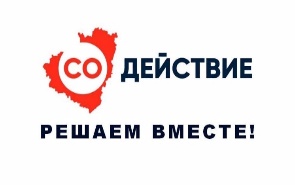 Реализовано 20 общественных проектов на сумму 53 млн. руб., в том числе: - 34 млн. руб. – средства областного бюджета, - 9 млн. руб. – средства городского бюджета,- 10 млн. руб. – инициативные платежи
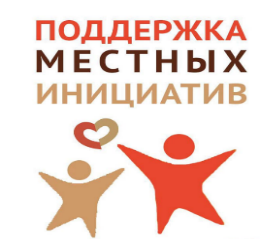 Реализовано 4 инициативных проекта на сумму 7,6 млн. руб., в том числе:  - 7,4 млн. руб. – средства городского бюджета, - 0,2 млн. руб. – инициативные платежи
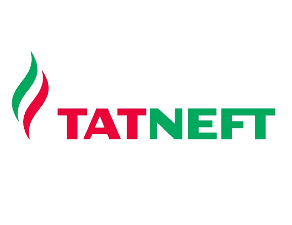 Реализовано 8 проектов на сумму 105,3 млн. руб., в том числе: - 74,4 млн. руб. – средства ПАО «Татнефть», 
- 26,6 млн. руб. – средства городского бюджета, - 4,3 млн. руб. – инициативные платежи
12
Расходы бюджета для поддержки участников СВО и членов их семей в 2023 г.
За счет областного бюджета – 35,6 млн.руб.

 - 28,5 млн.руб.освобождение от родительской платы в детских садах семей участников СВО; 

- 7,1 млн.руб. обеспечение одноразовым бесплатным питанием обучающихся 5-11 классов школ из семей участников СВО
19,3 млн.руб. оказание поддержки по заявкам, связанным с проведением СВО
22 млн.руб.  выплаты в размере 400 тыс. руб. гражданам, заключившим контракт о прохождении военной службы (с участием в СВО)
Резервный фонд – 14,1 млн.руб.

8,9 млн.руб. выплаты семьям военнослужащих в размере 100 тыс. руб., погибших при проведении СВО ;

 - 5,2 млн.руб. организация доставки граждан для проведения церемоний прощания с погибшими участниками СВО и перевозки военнослужащих
13
БЛАГОДАРЮ 
ЗА
ВНИМАНИЕ!